Konsultacje społeczne w województwie kujawsko-pomorskim
Łukasz Broniszewski, Sylwia Kowalska, Adrian Stelmaszyk
Bydgoszcz, 22.06.2020
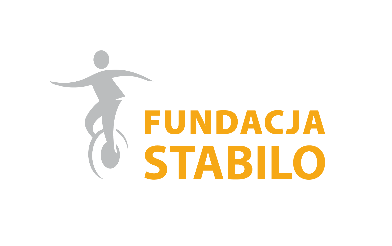 CZYM SĄ KONSULTACJE SPOŁECZNE?
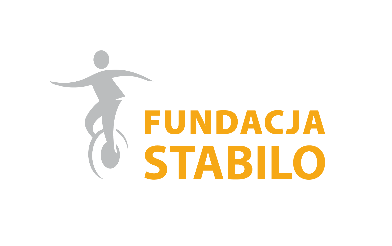 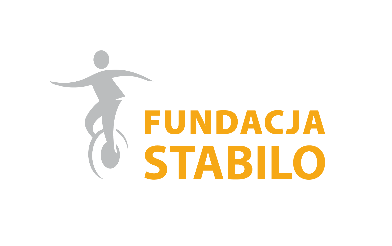 PO CO SĄ KONSULTACJE SPOŁECZNE?
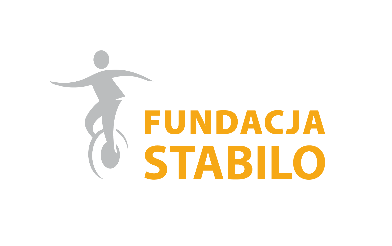 PO CO?
Żeby wypełnić ustawowy obowiązek
Żeby podjąć optymalną decyzję
Żeby edukować
Żeby rozładować konflikt społeczny lub go uniknąć
Żeby uzyskać poparcie mieszkańców dla jakiejś decyzji
Żeby zwiększyć aktywność mieszkańców
Żeby zbudować poczucie współodpowiedzialności
Żeby zbudować poczucie wspólnoty
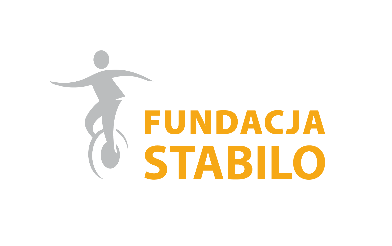 7 ZASAD KONSULTACJI SPOŁECZNYCH
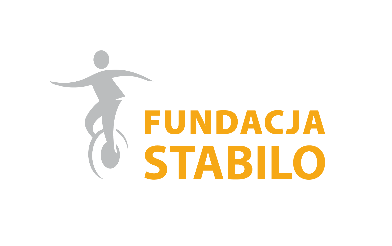 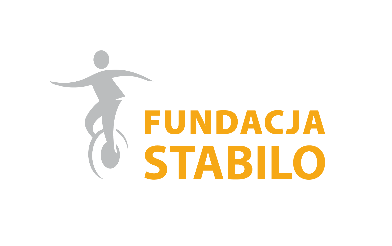 ETAPY PROCESU PARTYCYPACYJNEGO
Diagnoza
Informowanie
Zasięganie opinii
Informacja zwrotna
Ewaluacja
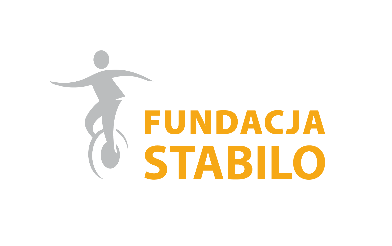 [Speaker Notes: Diagnoza
 Informowanie o zamierzeniach/planach - Wymiana opinii przez interesariuszy
 Informacja zwrotna -  Znajdowanie rozwiązań
 Informowanie o finalnej decyzji
 Ewaluacja / Raportowanie
UWAGA!
Raporty SPRAWOZDAWCZE gminy tworzą z pierwszych 4 etapów! Przesyłane są do WISE lub Stabilo. Raporty mogą być w wersji elektro. Ale potem pocztą polską z podpisami lub skan z podpisami. Raport to ważna formalność, która zamyka nam etap rozliczenia się.
Jest to podstawa rozliczenia i przekazania kolejnej transzy.]
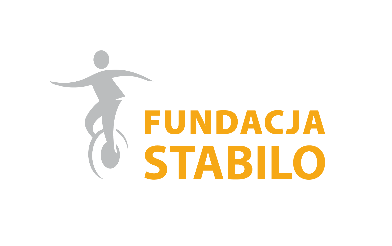 DOBRE PRAKTYKI I REGULAMIN KS
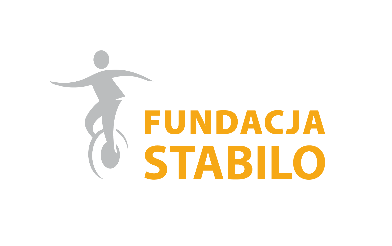 PRZYGOTOWANIE PROCESU - PLANOWANIE
Poszukiwanie odpowiedzi na pytania: 

Co chcemy konsultować?
Jak chcemy przeprowadzić i kontrolować proces konsultacyjny?

Dookreślenie zakresu konsultacji i planowanych działań.
 W skrócie: 
Jaki mamy Plan na Plan? 
Jaki scenariusz Konsultacji Społecznych wprowadzamy?
INFORMOWANIE O KONSULTACJACH
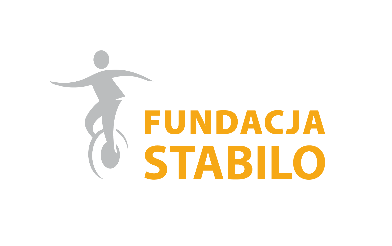 WYBÓR METODY KONSULTACJI
Metod konsultowania jest wiele, nie każda metoda jest adekwatna do danego tematu, należy wybrać adekwatne narzędzie dopasowując je do tematu. Analizę wyboru narzędzia rozpoczynamy od badania takich czynników jak:
liczby uczestników konsultacji – przy małych grupach dobre są np. spacery badawcze, przy dużych np. sondaż deliberatywny
doboru uczestników - grupa reprezentatywna, czy każdy chętny?
WYBÓR METODY KONSULTACJI
rodzaju konsultacji – inaczej będziemy realizowali proces konsultacji np. w przestrzeni miejskiej, inaczej dokumentów strategicznych
czasu – jaki mamy na przeprowadzenie procesu
zasobów – finansowych i ludzkich, niektóre licencjonowane metody konsultacji są drogie (np. konieczność wykupienia licencji)   
etapu procesu – przykładowo inne metody są na poziomie przygotowawczym, inne na poziomie ewaluacji
PRZYKŁADY
WORLD CAFE
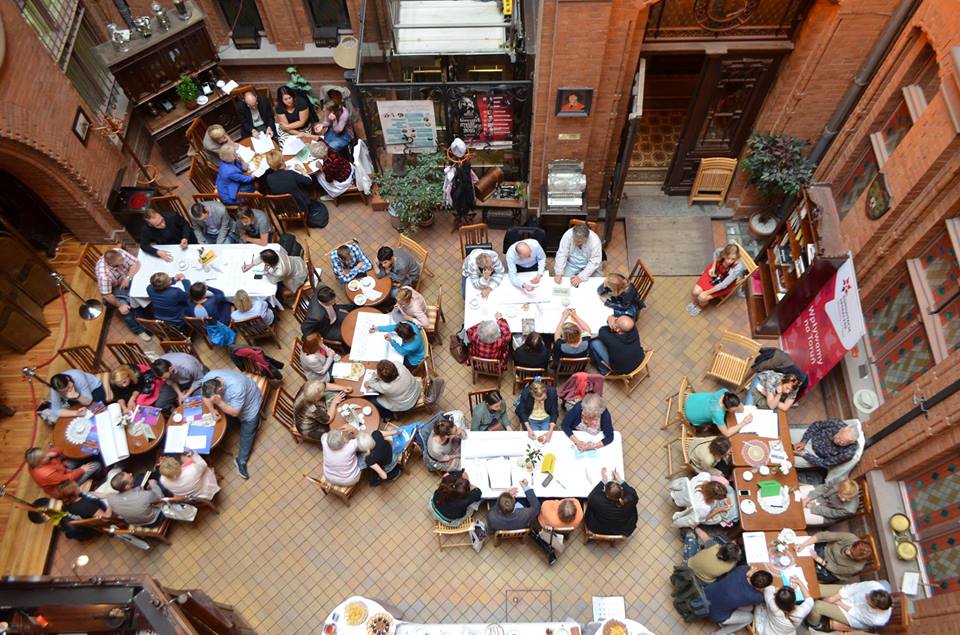 Spotkanie konsultacyjne prowadzone za pomocą techniki World Cafe (Dwór Artusa, Toruń)
SPACER BADAWCZY
LISEWO – konsultacje w polu
NAMIOT KONSULTACYJNY
LISEWO – konsultacje w polu
PUNKT KONSULTACYJNY
Cedynia – Punkt Konsutacyjny
DYSKUSJA Z UDZIAŁEM MODERATORA
Biały Bór – dyskusja z udziałem moderatora
MAKIETA
Biały Bór – makieta
NARZĘDZIE IT
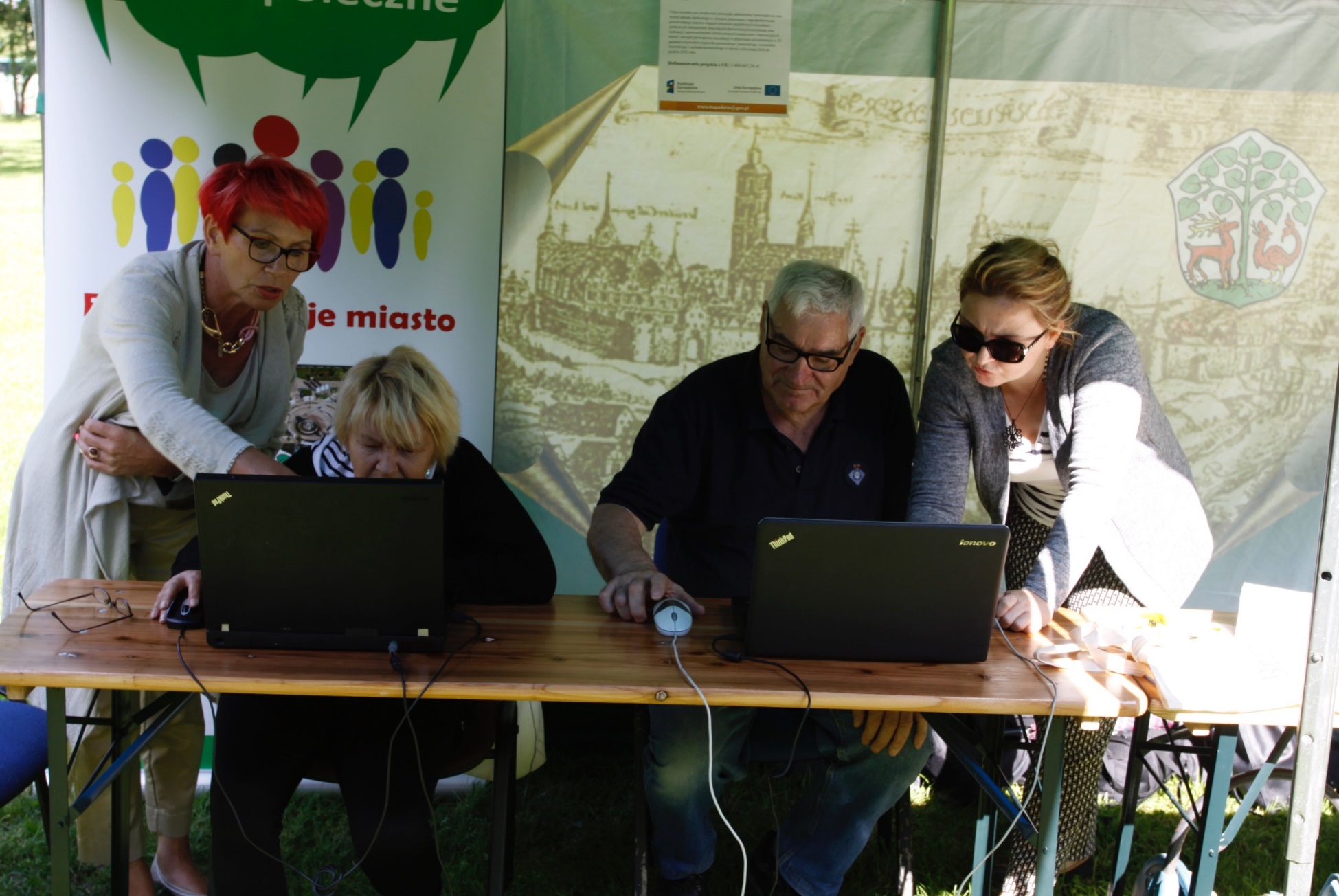 Braniewo - Geoankieta
JAKIE KORZYŚCI DAJĄ KONSULTACJE SPOŁECZNE?
Włączają mieszkańców w proces decyzyjny
Dają poczucie wspólnoty i odpowiedzialności za dobro wspólne
Dają wiedzę urzędnikom o potrzebach mieszkańców
Zwiększają poziom świadomości i aktywności obywatelskiej
Mogą być wentylem bezpieczeństwa w sytuacji konfliktowej
Pomagają podjąć optymalną decyzję
kMAP – narzędzie IT do konsultacji
kMAP – inne planowanie przestrzenne
PUBLIKACJE
Dobre praktyki KS
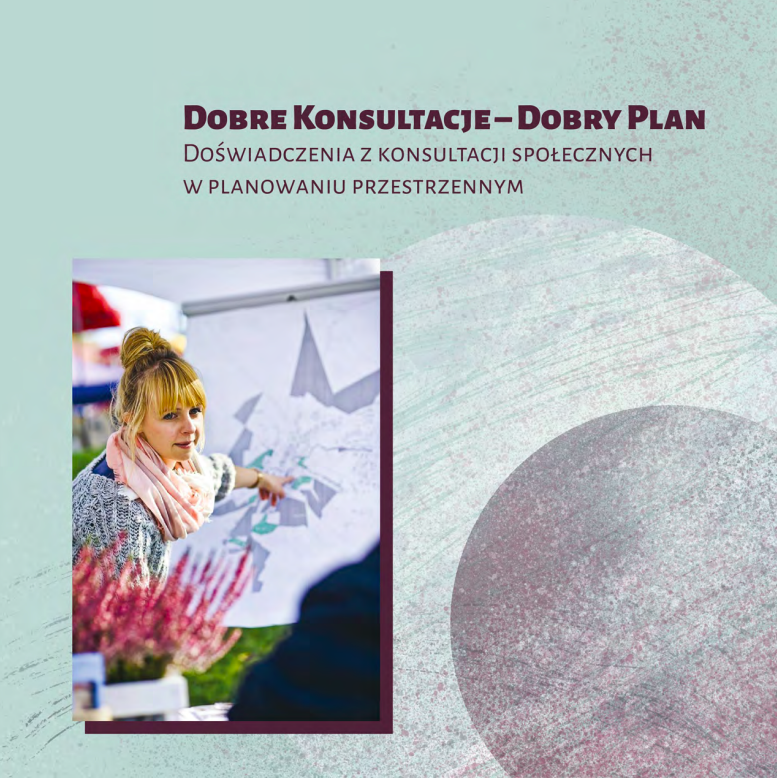 Doświadczenia z projektu „Dobre konsultacje – dobry plan”
Czym są konsultacje społeczne w planowaniu przestrzennym?
Zachęcamy do lektury publikacjihttp://stabilo.org.pl/wp-content/uploads/2018/11/dobre-konsultacje-dobry-plan.pdf
Dobre praktyki KS
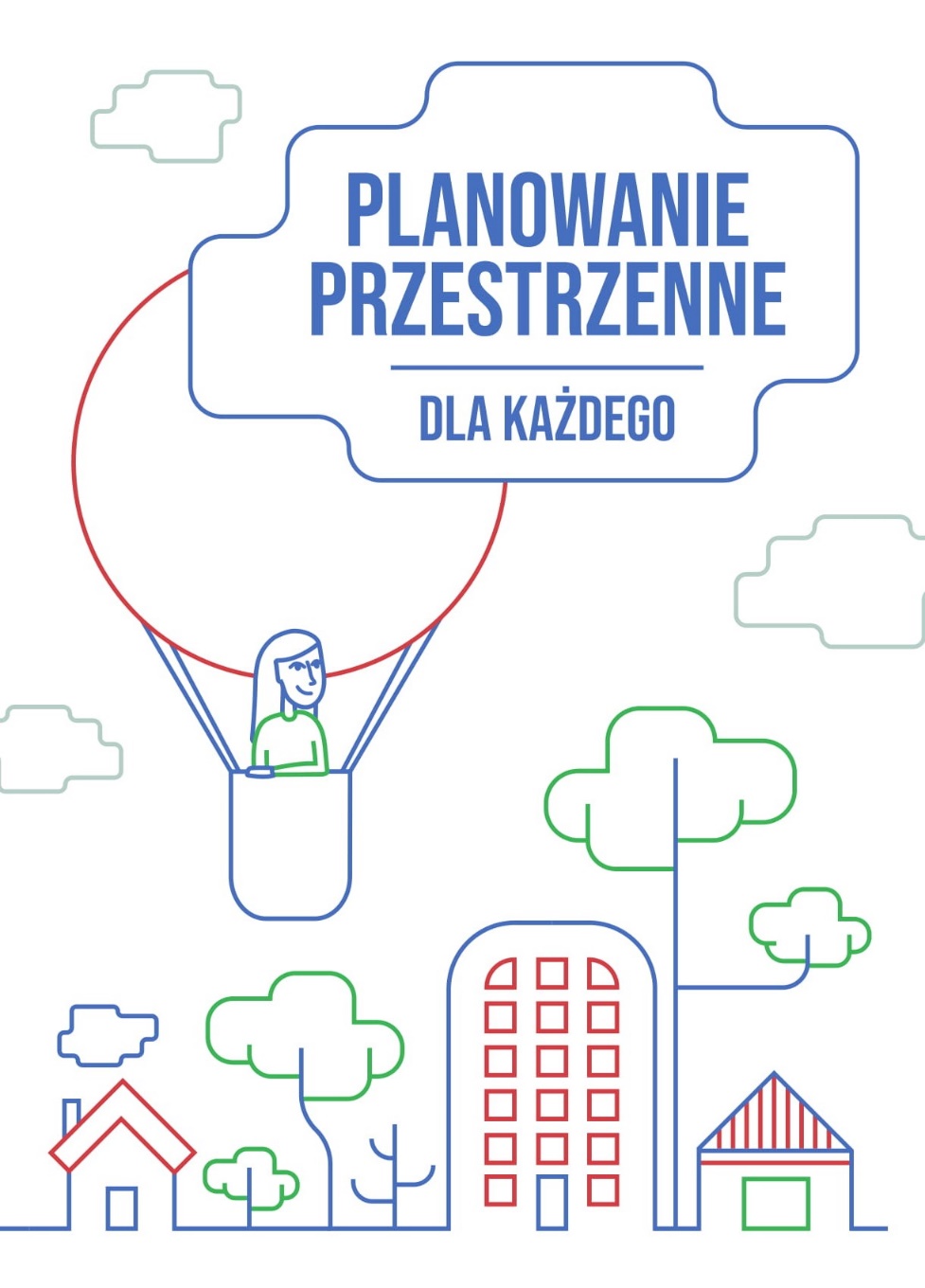 Doświadczenia z projektu „Partycypacja w Planowaniu”
„Planowanie przestrzenne dla każdego”
Zachęcamy do lektury publikacjihttp://http://stabilo.org.pl/partycypacyjne-planowanie-przestrzenne/
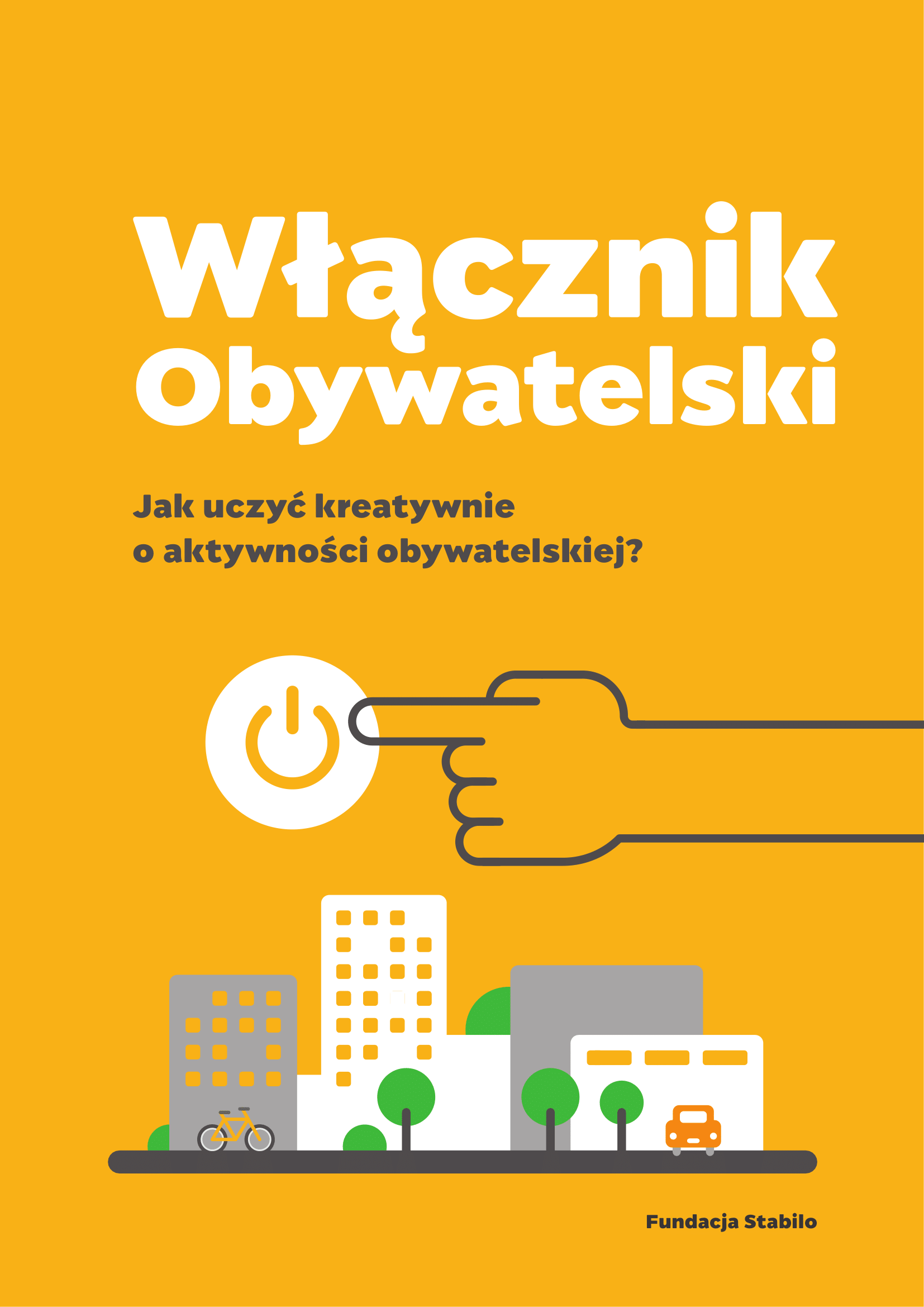 Włącznik Obywatelski
Doświadczenia z projektu „Włącznik Obywatelski”
Jak uczyć kreatywnie o aktywności obywatelskiej?
Zachęcamy do lektury publikacjihttp://stabilo.org.pl/wp-content/uploads/2018/11/dobre-konsultacje-dobry-plan.pdf
1. Używaj odpowiedniej formy  rzecznościowej.

W stosunku do osób z niepełnosprawnościami zawsze używaj zwrotu


Dzień dobry

Unikaj zwrotu

Cześć




Nie przechodź na „Ty” bez wyraźnego sygnału, że otrzymałeś
zgodę na tę bezpośredniość. Stosuj tę zasadę nawet jeśli osoba, z którą rozmawiasz mówi do Ciebie na „Ty”, być może nie potrafi ona inaczej wyrazić
swojego zdania.




W  kontaktach  z  innymi  osobami  na-	by   z   niektórymi   rodzajami   niepełno-	często  może  tylko  potęgować  poczucie leży    używać    form    grzecznościowych	sprawności   mogą   sprawiać   wrażenie,	niepełnowartościowości i niesamodziel-
–  to  stwierdzenie  wydaje  się  oczywiste.	że należy zwracać się do nich w sposób	ności. Czasem  jednak,  nawet  mając  dobre  in-	bezpośredni,  nawet  w  sytuacjach  ofic-
tencje,  rezygnujemy  z  ich  użycia.  Oso-	jalnych.  To  błąd.  Taka  bezpośredniość
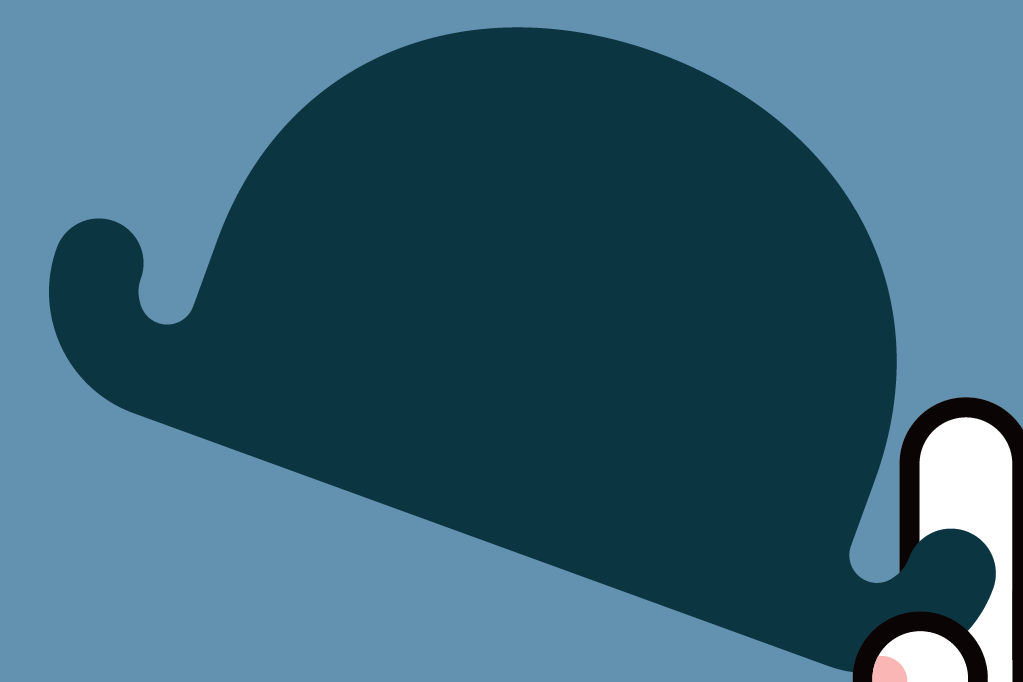 Poczuj
się pewnie
w rozmowie.
Savoir-vivre
wobec osób z niepełnosprawnościami.
Jak informować?
Bardzo ważne jest informowanie interesariuszy o pełnym przebiegu konsultacji społecznych. Także o końcowym raporcie z konsultacji. 
BIP to nie wszystko. Dobrze robić to na dedykowanej podstronie i/lub portalach społecznościowych.
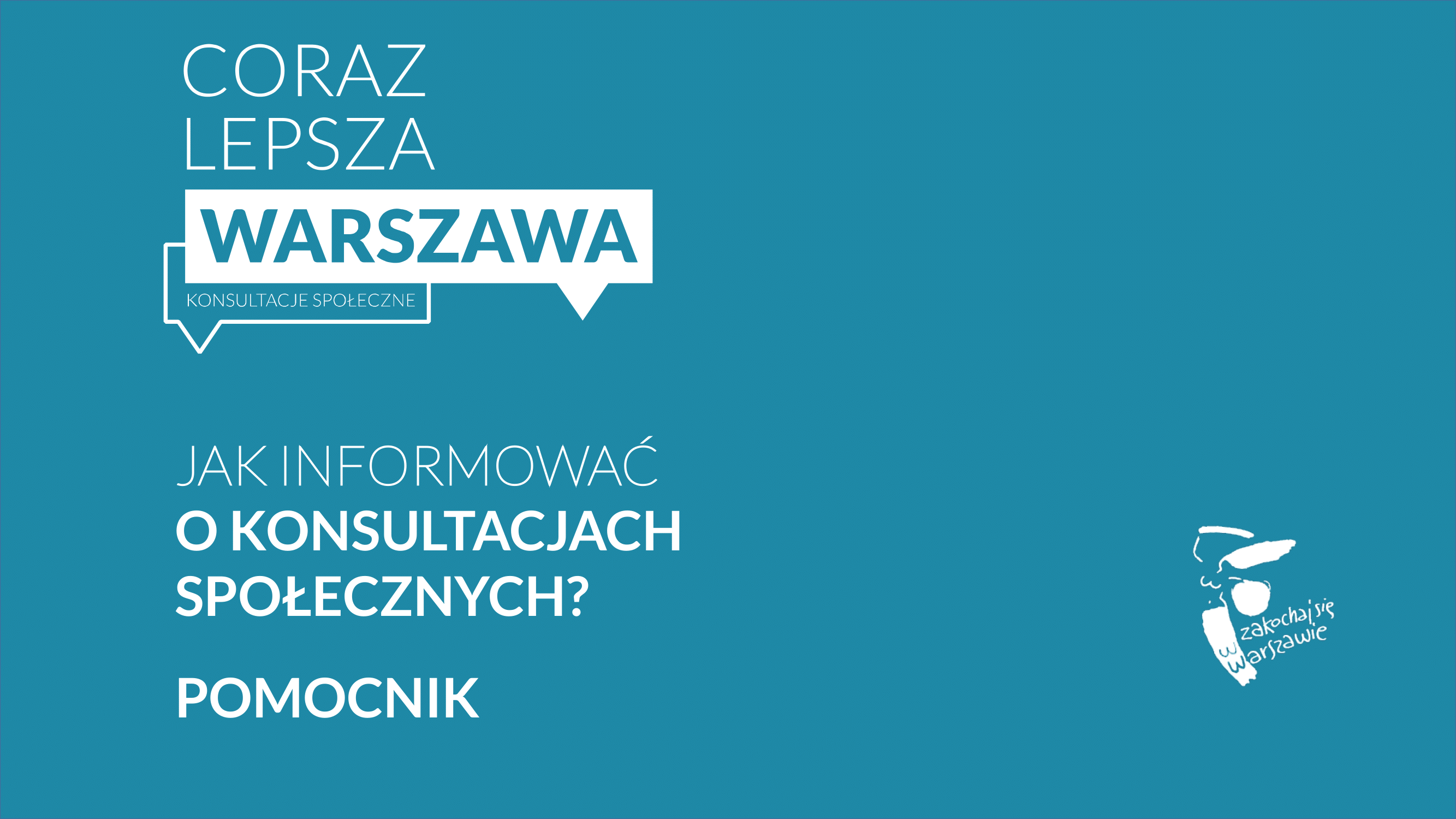 DZIĘKUJMY ZA UWAGĘ!
Serdecznie zapraszamy Państwa do kontaktu:
Łukasz Broniszewski 
501 241 442, l.broniszewski@stabilo.org.pl
Adrian Stelmaszyk
694 056 428, a.stelmaszyk@stabilo.org.pl
Sylwia Kowalska
732 795 942, s.kowalska@stabilo.org.pl
www.stabilo.org.pl
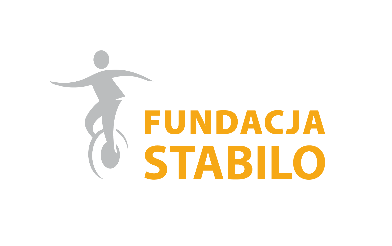